3/14/19 Thursday 4 min Warm Up
What are disorders of nervous system? 
Answer
 Alzheimer's disease, Parkinson's disease, epilepsy, and stroke are common nervous system disorders.
Today Agenda
1) Warm Up  4 min 
2) Guided Practice 10 min 
3) Video 15 min 
4) Plicker 20 min 
Important Reminder 
1) Weekly Homework Nervous System is this Friday 
2) Student Group Presentation is Friday(Samuel, Fouziah, Malachi, Dayana, Marius) 
3) Control System Quiz Next Friday 3/22/19
4) Unit Test and Last Day of Q3 is 3/28/19 Thursday
Practice Answer- Part A
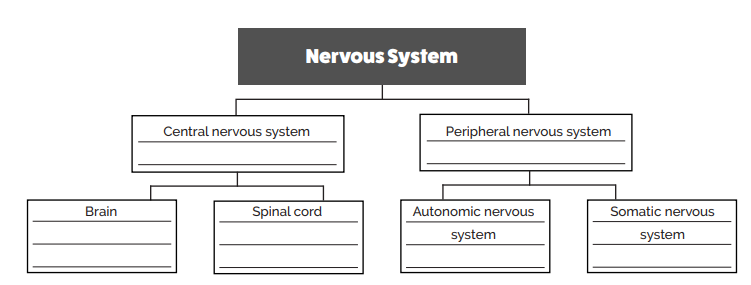 Video- Brain Pop 15 min
1) Nervous System
2) Brain
3) Spinal Cord
4) Neurons
Plicker
15 questions.